Plan Clarification Help
Copay
A set price for different visits, does not apply to your deductible, but does apply to out of pocket max
Deductible
The amount you have to hit first before the provider helps payment
Co-insurance
The percentage that you split with the provider between hitting your deductible, until you hit your out of pocket max
Out of Pocket Max
The total amount that you would have to pay. After this the provider covers at 100%
$20,000 Bill (estimated one night in a hospital):

$20,000 
-$3,000 (Deductible)
$17,000 Left after Deductible
-$3,000 (Your 20%)
-$12,000 (Provider’s 80%)
$2,000 (Provider Pays)
Deductible: $3000
Coinsurance: 20%
Out of Pocket Max: $6000
More math scenarios on the following slides.
Deductible
($3,000)
Provider Pays Everything Else
($2,000)
Your Coinsurance Contribution
(20%, $3,000)
Provider’s Coinsurance Contribution
(80%, $12,000)
Deductible: $3000
Coinsurance: 20%
Out of Pocket Max: $6000
Your Expenses:
Night at a hospital
Surgery
Testing
X-rays
Prescriptions
Doctor visit copay
Specialist copay
Deductible
(up to $3,000)
Your Coinsurance Contribution
(20% of expenses after deductible up to $3,000)
Provider Coinsurance Contribution
(80% of expenses after deductible up to $12,000)
Out of Pocket Max 
(Everything after the total $6,000 is paid for by the provider)
Deductible: $3000
Coinsurance: 20%
Out of Pocket Max: $6000
Everyday advanced example
Deductible
(up to $3,000)
Deductible


X-ray:$700
Surgery:$2,300


Deductible Met
Coinsurance to Out of Pocket Max
2PCP:$10
1 Specialist:$10

Surgery:$2,980 (20% Coinsurance of $15,000)
Out of Pocket Met
Provider



Surgery:$12,000 (80% Coinsurance of $15,00)
Provider Pays The Rest
Surgery:$17,720
Urgent Care $10
Your Coinsurance Contribution
(20% of expenses after deductible up to $3,000)
Provider Coinsurance Contribution
(80% of expenses after deductible up to $12,000)
2 PCP Copays: $ 5 each
1 Specialist Copay: $10
X-ray: $700
Surgery: $35,000
Urgent care Copay: $10
Out of Pocket Max 
(Everything after the total $6,000 is paid for by the provider)
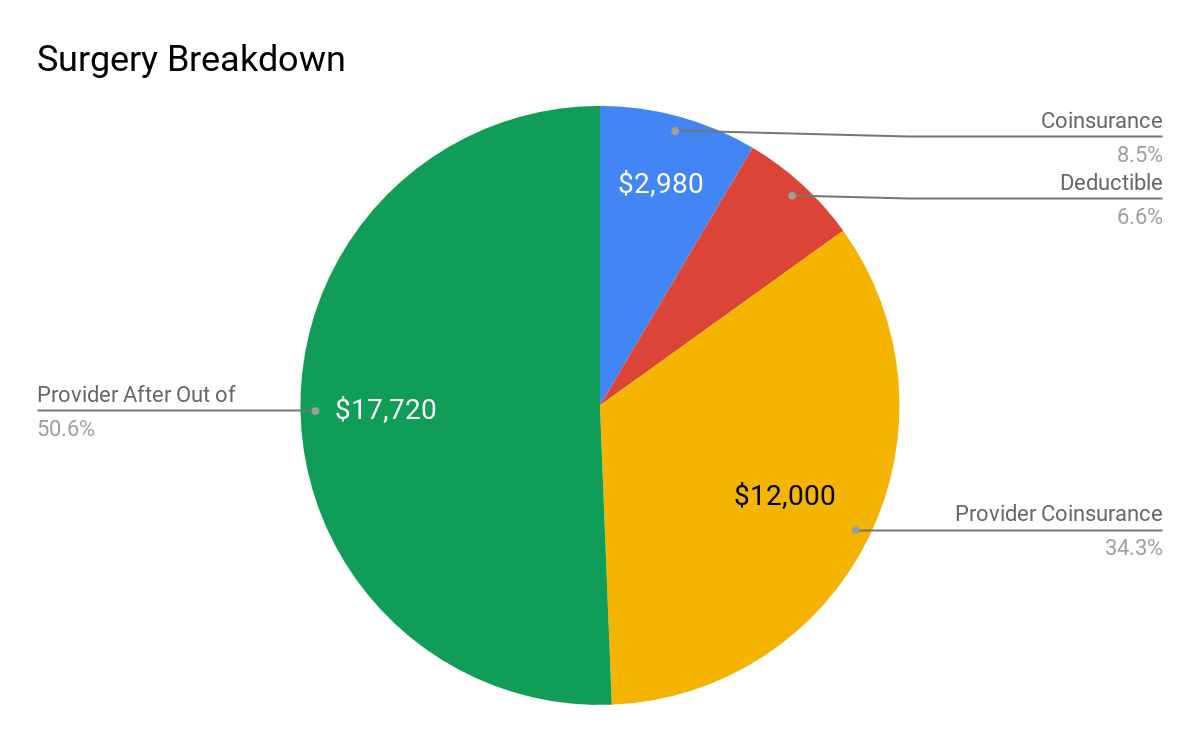